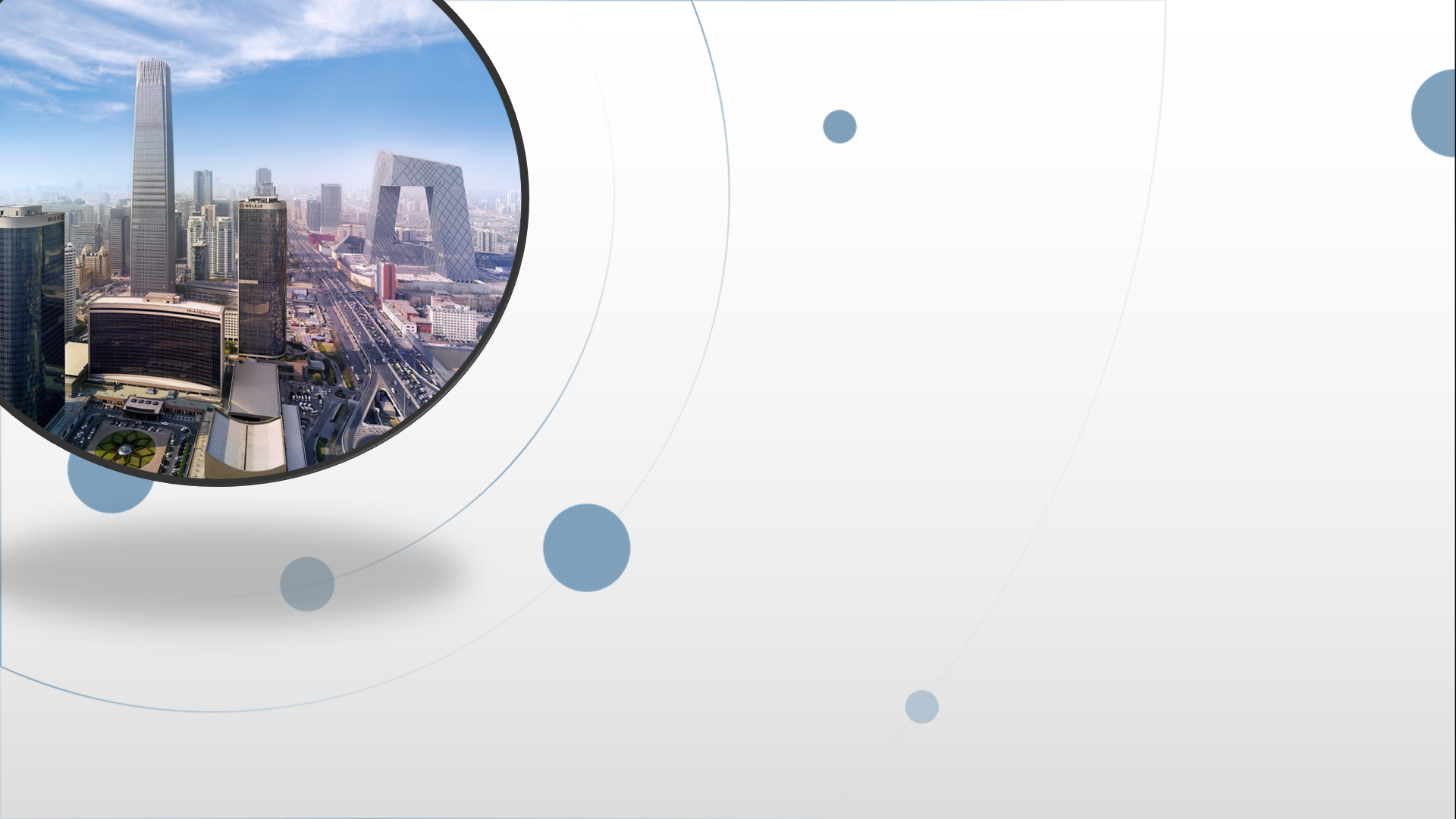 朝阳区线上课堂·高一年级生物
细胞的代谢（第2课时）
北京市和平街第一中学    肖德慧
人教版高中生物必修1
第4章  细胞的物质输入和输出   
     单元总结
细胞的物质输入和输出
生命的起源与进化中最重大的事件之一就是膜的出现。细胞膜控制着物质的进出，这是形成有生命力的细胞的前提。细胞膜的选择透过性是细胞维持生命活动和自身相对稳定的基础。
列表比较三种物质跨膜运输方式：
高→低
高→低
低→高
不需要
需要
需要
需要消耗（ATP）
不消耗
不消耗
小肠上皮细胞吸收葡萄糖、氨基酸、离子等
O2、CO2、水、
苯、甘油、
乙醇、
葡萄糖进入红细胞
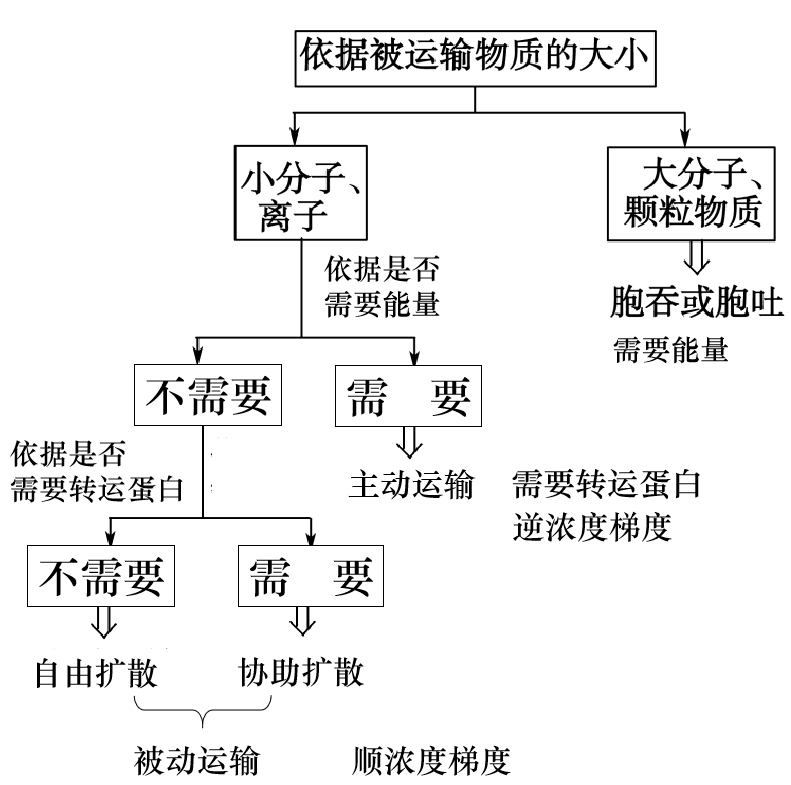 运输速率
运输速率
物质浓度
耗氧量
细胞内浓度
运输速率
（细胞外浓度）
时间
物质浓度
协助扩散
转运蛋白数量达到饱和
主动运输
自由扩散
主动运输
主动运输
坐标图中所表示的分别是物质的哪种运输方式？
为什么？
例：在适宜条件下，测得某植物根细胞对a、b两种物质的吸收速率与外界溶液中这两种物质浓度的关系，如图所示。






（1）根据实验结果可知，a物质通过_________方式跨膜运输。（2）实验结果表明：当外界溶液中b的浓度达到一定数值时，再增加b的浓度，根细胞对b的吸收速率维持相对稳定。可能的原因是_________。
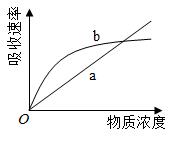 自由扩散
载体数量达到饱和
是否消耗细胞内的能量
例：在适宜条件下，测得某植物根细胞对a、b两种物质的吸收速率与外界溶液中这两种物质浓度的关系，如图所示。
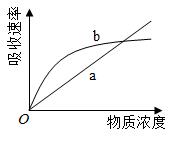 ATP合成的抑制剂
（3）b物质的运输方式有同学认为是主动运输，有同学认为是协助扩散。请完善下列实验设计方案，并预期结果及结论，以确定哪位同学的判断正确。实验方案：将长势相同的该植物根细胞平均分为两组，甲组不做处理，乙组_____________________，将上述两组根细胞放在含有一定浓度b物质的溶液中培养一段时间后，分别测定____________。预期结果及结论：若______________________________，则为主动运输。
加ATP合成的抑制剂
根细胞对b物质的吸收速率
若甲组根细胞对b物质的吸收速率大于乙组
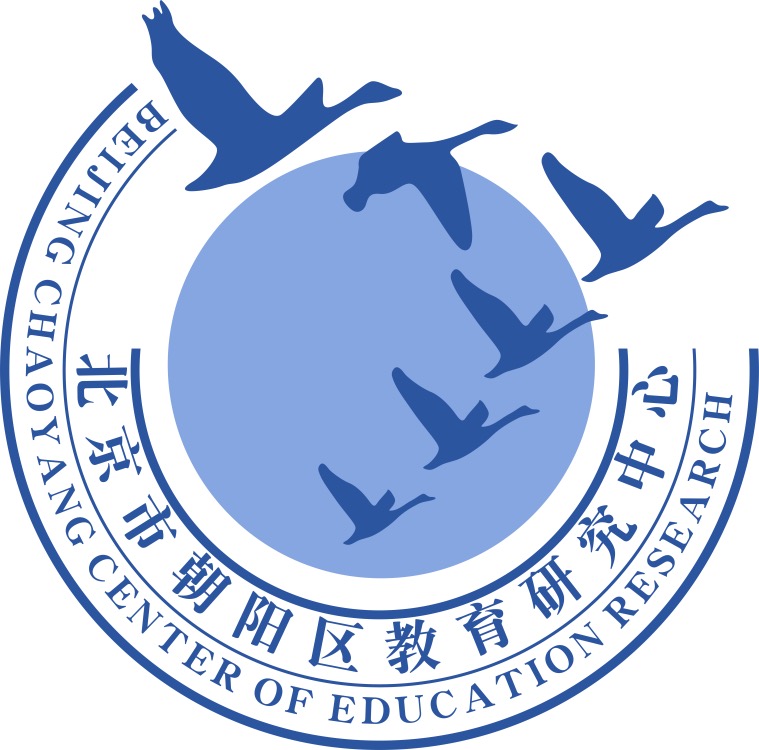 谢谢您的观看
北京市朝阳区教育研究中心  制作